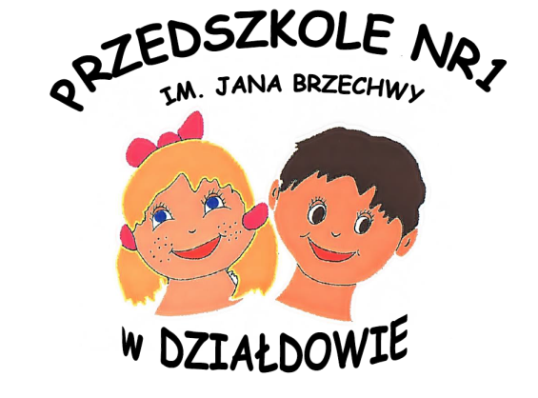 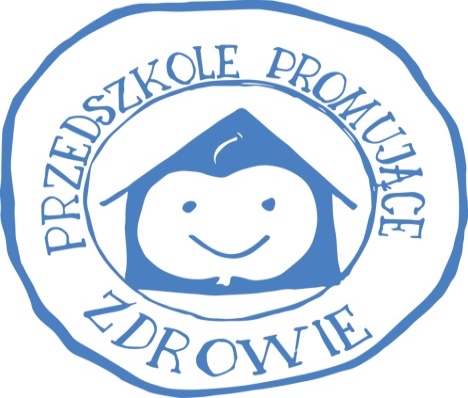 Przedszkole Promujące Zdrowie
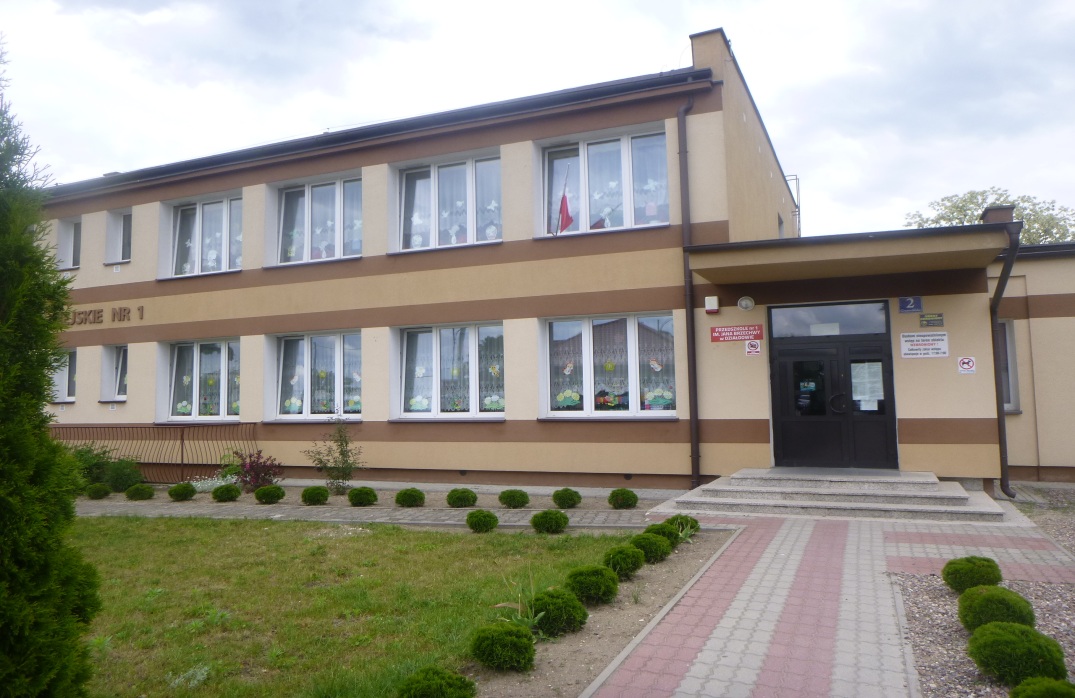 Definicja Przedszkola Promującego zdrowie
Przedszkole promujące zdrowie podejmuje działania, które sprzyjają:
zdrowiu i dobremu samopoczuciu społeczności przedszkola (dzieci, pracowników i rodziców dzieci),
podejmowaniu przez członków społeczności aktualnie i w przyszłości działań na rzecz zdrowia własnego i innych ludzi oraz tworzenia środowiska sprzyjającego zdrowiu.
Standardy Przedszkola promującego zdrowie
1. Koncepcja pracy przedszkola, jego organizacja i struktura sprzyjają realizacji długofalowych, zaplanowanych działań dla wzmocnienia zdrowia dzieci, pracowników i rodziców dzieci.
2.Klimat społeczny przedszkola sprzyja dobremu samopoczuciu i zdrowiu dzieci, pracowników i rodziców dzieci.
3.Przedszkole prowadzi edukację zdrowotną dzieci i stwarza im warunki do praktykowania w codziennym życiu zachowań prozdrowotnych.
4.Przedszkole podejmuje działania w celu zwiększenia kompetencji pracowników i rodziców dzieci w zakresie dbałości o zdrowie oraz prowadzenia edukacji zdrowotnej dzieci.
Autoewaluacja
Metody i techniki badawcze:
Obserwacja 
Analiza dokumentów
Wywiady
Badania ankietowe (dla nauczycieli, pracowników niepedagogicznych, rodziców)
Badania dzieci z wykorzystaniem techniki „Narysuj i opowiedz”
Badani:
Nauczyciele – 18
Pracownicy niepedagogiczni – 16
Rodzice dzieci – 80
Dzieci – 82
Data badania: marzec – kwiecień 2018 r.
Skład zespołu ds. promocji zdrowia Przedszkole Promujące Zdrowie
Koordynator – Małgorzata Sochocka  - nauczyciel dyplomowany 
w zastępstwie – Agnieszka Kolk – wicedyrektor, nauczyciel dyplomowany
Członkowie zespołu:    
Dorota Efczyńska – nauczyciel mianowany
Małgorzata Kowalska - nauczyciel mianowany
Marzanna Marchlewicz – nauczyciel dyplomowany
Agnieszka Pazik – nauczyciel dyplomowany
Aleksandra Brzozowska – nauczyciel mianowany
Joanna Zduniak–Pietrzak – nauczyciel mianowany
Paulina Ciesielska – nauczyciel kontraktowy
Ewa Kordalska – nauczyciel dyplomowany - logopeda
Agnieszka Kołodyńska - samodzielny referent
Dorota Zakrzewska -  kucharka
Małgorzata Kowalkowska – pracownik niepedagogiczny
Karolina Zbrzyzna – rodzic
Karolina Wrońska – rodzic
Standard pierwszy
Koncepcja pracy przedszkola, jego organizacja i struktura sprzyjają realizacji długofalowych, zaplanowanych działań dla wzmocnienia zdrowia dzieci, pracowników i rodziców dzieci
Arkusz zbiorczy dla standardu pierwszego
Podsumowanie wyników w standardzie pierwszym
Średnia liczba punktów dla standardu pierwszego (dla 4 wymiarów): 4,7
Problem priorytetowy (wybrany na podstawie zapisów w kolumnie c): 
Niewystraczający poziom zaangażowania pracowników niepedagogicznych  i rodziców do planowania działań w zakresie promocji zdrowia
Standard drugi
Klimat społeczny przedszkola sprzyja dobremu samopoczuciu i zdrowiu dzieci, pracowników i rodziców dzieci
Arkusz zbiorczy dla standardu drugiego badanie klimatu społecznego za pomocą ankiety
Podsumowanie wyników w standardzie drugim: badanie klimatu społecznego za pomocą ankiety
Średnia liczba punktów dla standardu drugiego (dla wszystkich badanych grup dorosłych): 4,6Problem priorytetowy (wybrany na podstawie zapisów w kolumnie 5):
Niewystraczający poziom zaangażowania niektórych nauczycieli w realizację zadań przedszkola
Arkusz zbiorczy dla standardu drugiego: badanie klimatu społecznego w grupie przedszkolnej techniką „Narysuj i opowiedz”

Grupa dzieci w wieku 5 lat      Liczba dzieci w grupie:  50       Liczba zbadanych dzieci: 36
Arkusz zbiorczy dla standardu drugiego: badanie klimatu społecznego w grupie przedszkolnej techniką „Narysuj i opowiedz”

Grupa dzieci w wieku 6 lat      Liczba dzieci w grupie: 50       Liczba zbadanych dzieci: 46
Mocne strony:  
Dzieci lubią chodzić do przedszkola i aktywnie spędzać czas
Bardzo dobre relacje z dorosłymi, pracującymi w przedszkolu, oparte na zaufaniu i bezpieczeństwie
Słabe strony, problemy do rozwiązania:
Nieprawidłowe nawyki żywieniowe - niechęć do zjadana surówek, warzyw i owoców

Problem priorytetowy:
Nieprawidłowe nawyki żywieniowe u dzieci
CO LUBIĘ W MOIM PRZEDSZKOLU?Przykłady rysunków i ich opisów
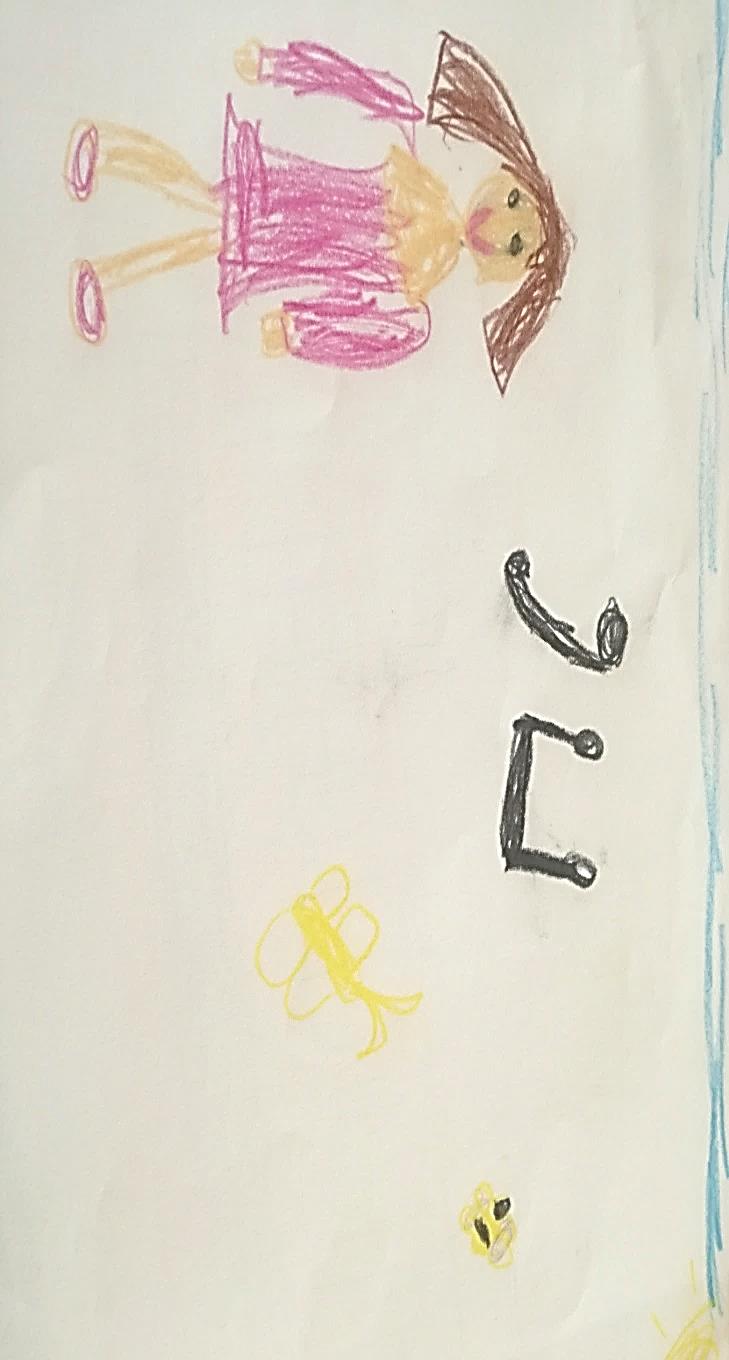 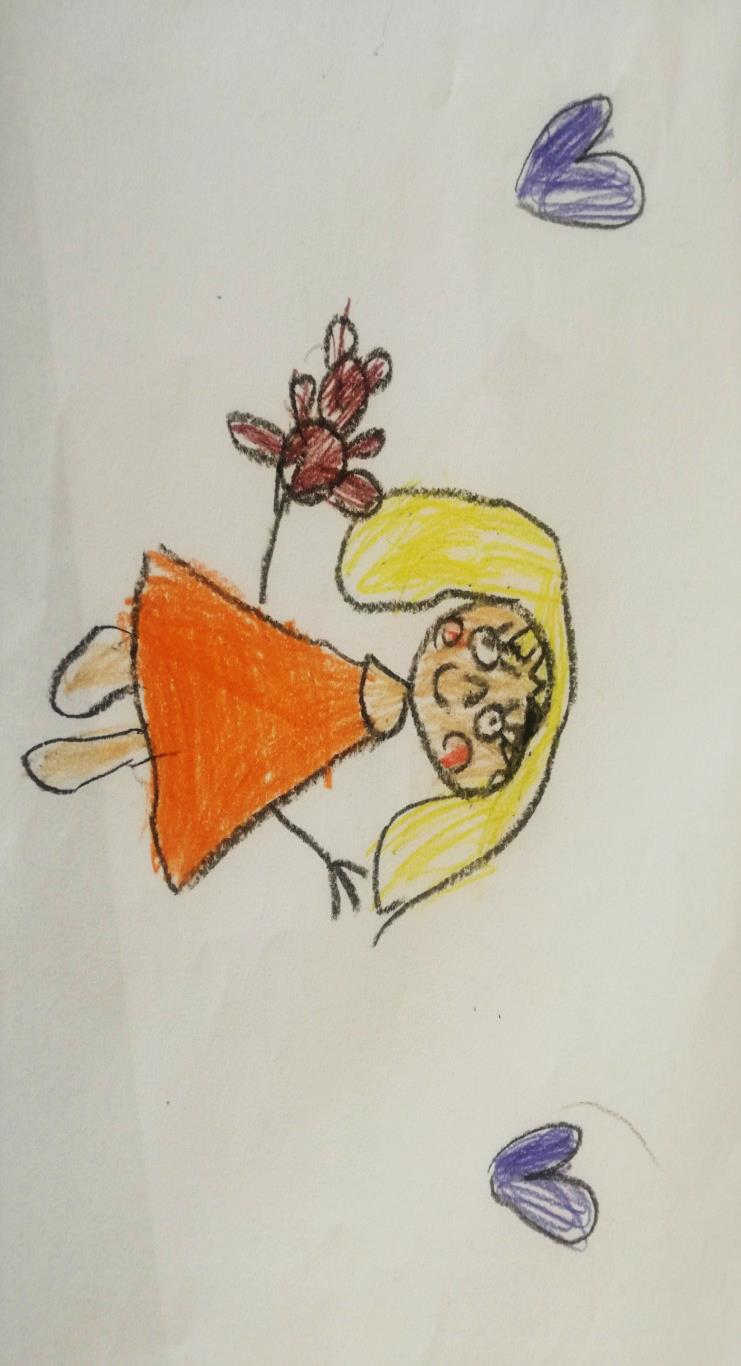 Lubię śpiewać, tańczyć i jak pani uczy nas nowych układów do piosenek, które możemy przedstawić naszym rodzicom
Lubię się bawić z koleżankami i kolegami, a najbardziej lubię tańczyć
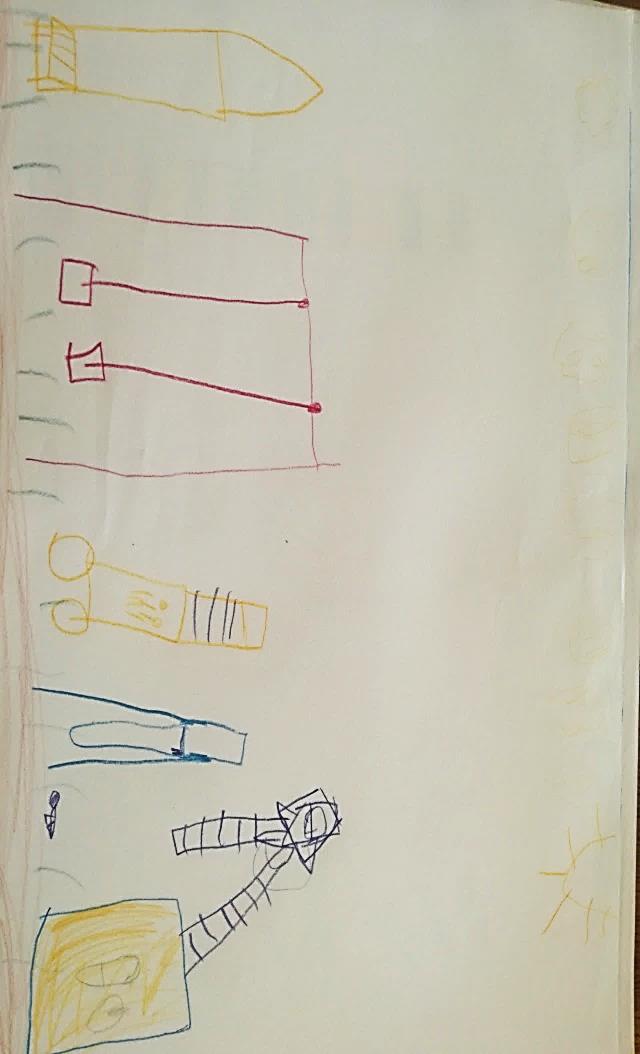 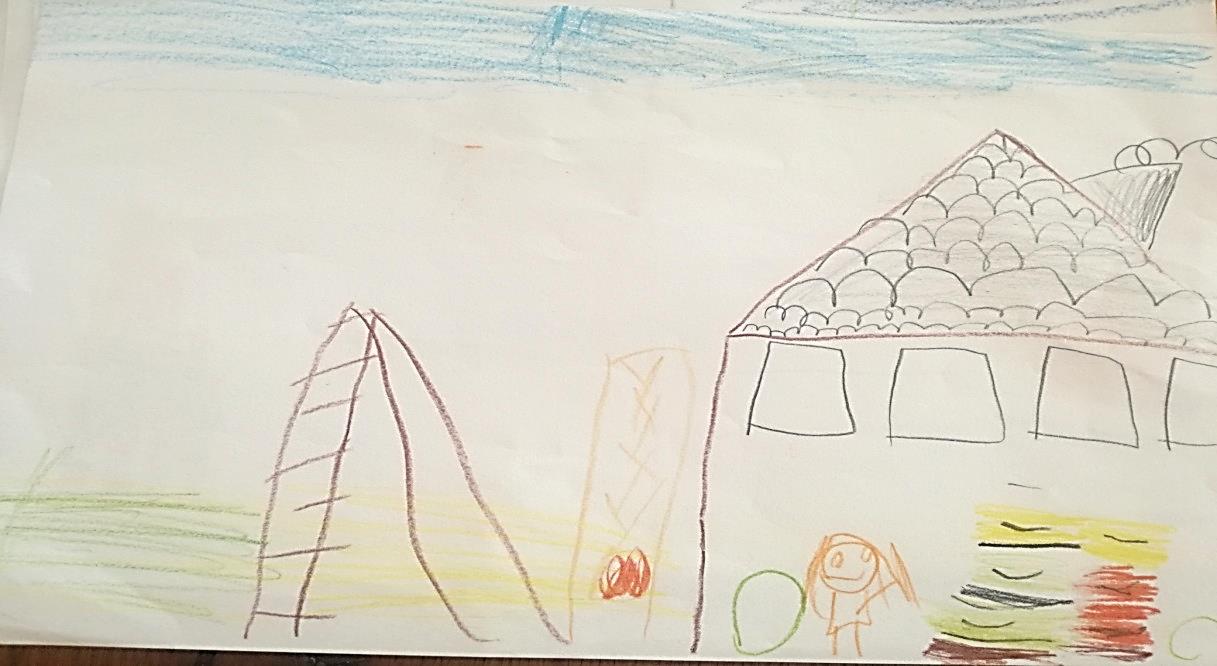 Bardzo lubię swoje przedszkole. Z naszą panią codziennie mamy ćwiczenia ruchowe w sali albo na boisku. W sali lubię się uczyć, śpiewać, tańczyć i być dyżurną podczas obiadu i zachęcać razem z panią do zjadania surówek. Na boisku lubię zjeżdżalnie i wspinanie po drabinkach.
Lubię chodzić na boisko. Są tam bujaczki zjeżdżalnie, 
drabinki po których można się wspinać 
z koleżankami lubimy lepić babki z piasku i robić zamki.
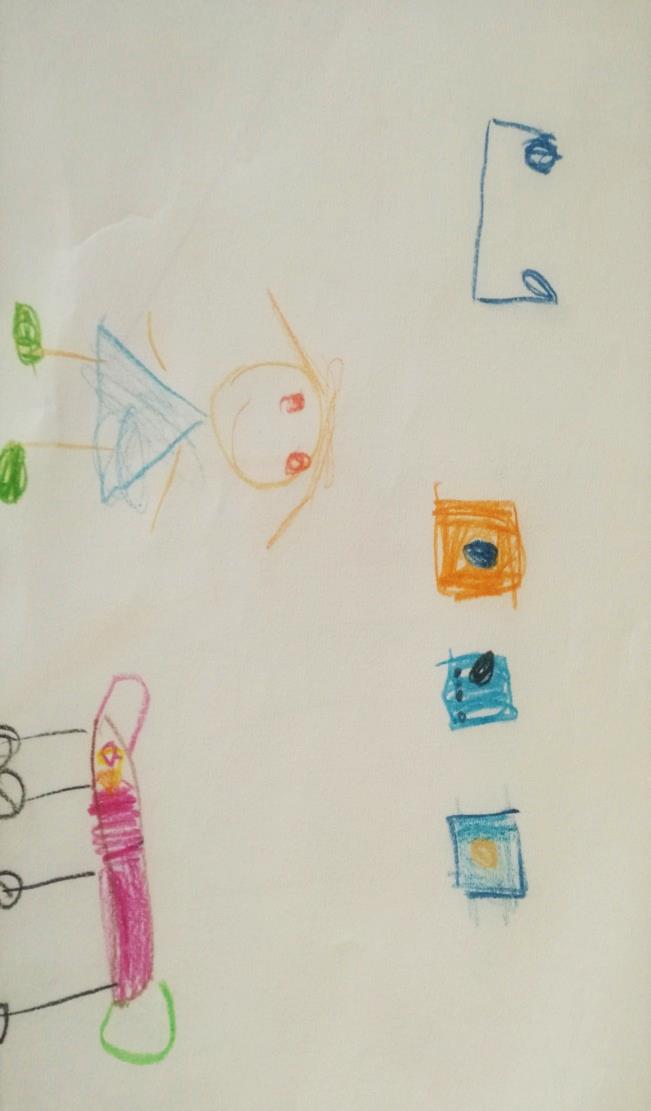 CO LUBIĘ W MOIM PRZEDSZKOLU?Przykłady rysunków i ich opisów
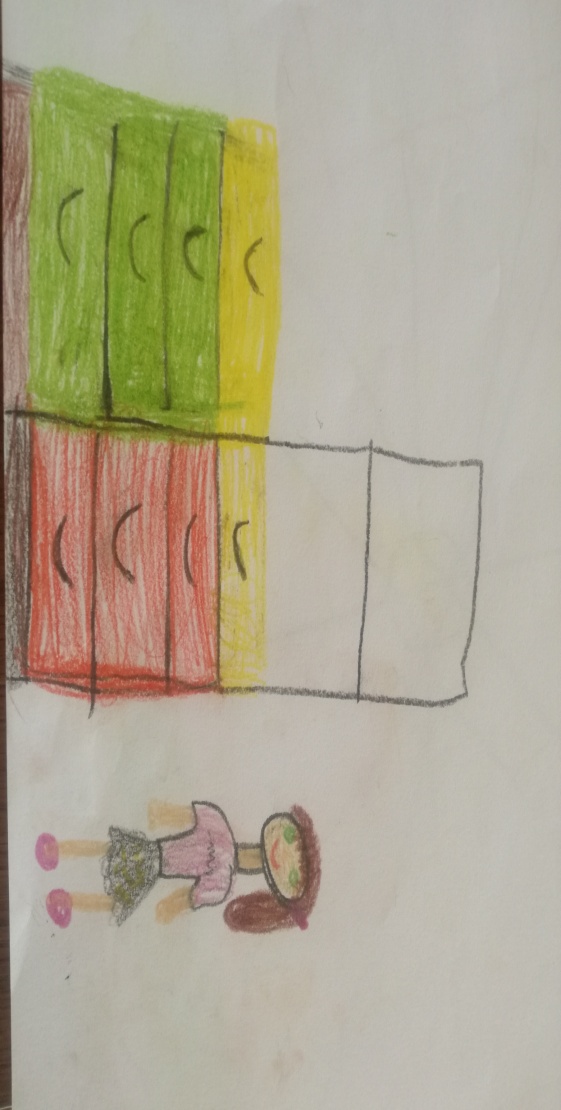 Lubię układać puzzle, oglądać książki 
i być dyżurną, która dba o porządek
Lubię słuchać muzyki, bawić się wózkiem i lalką. 
Bardzo lubię swoje koleżanki  bo mogę się z nimi bawić. 
I jeszcze bardzo lubię ćwiczenia gimnastyczne, na których są przewroty na materacu, przechodzenie przez tunel.
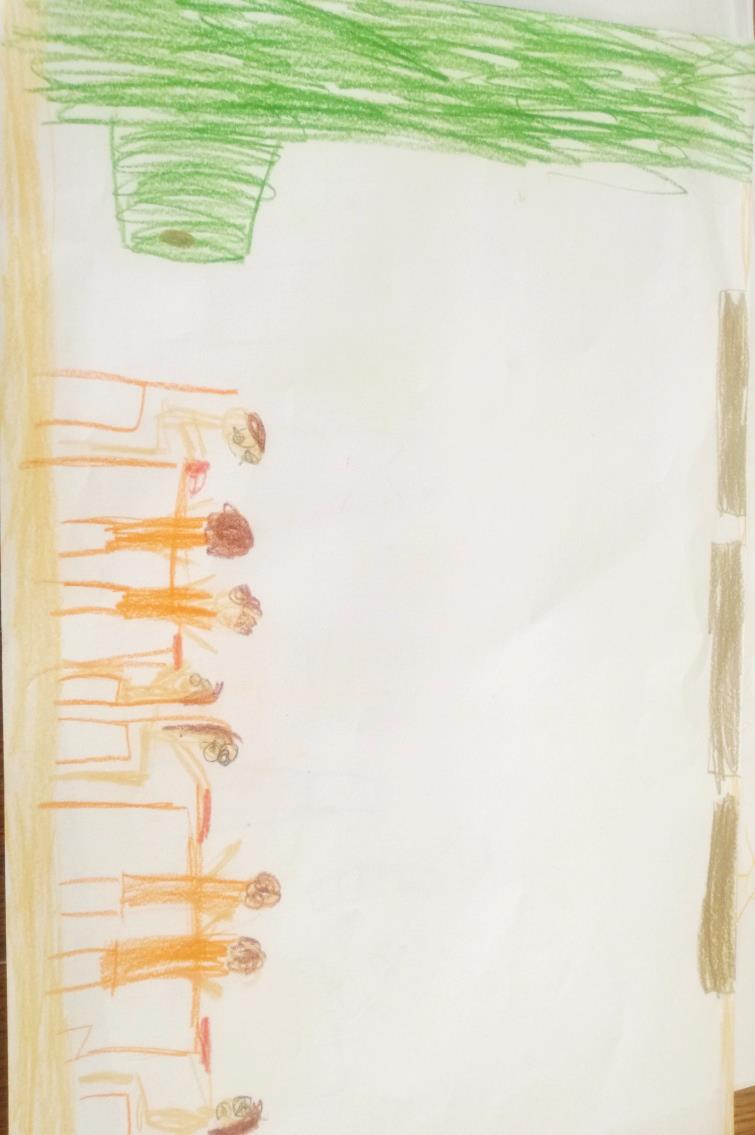 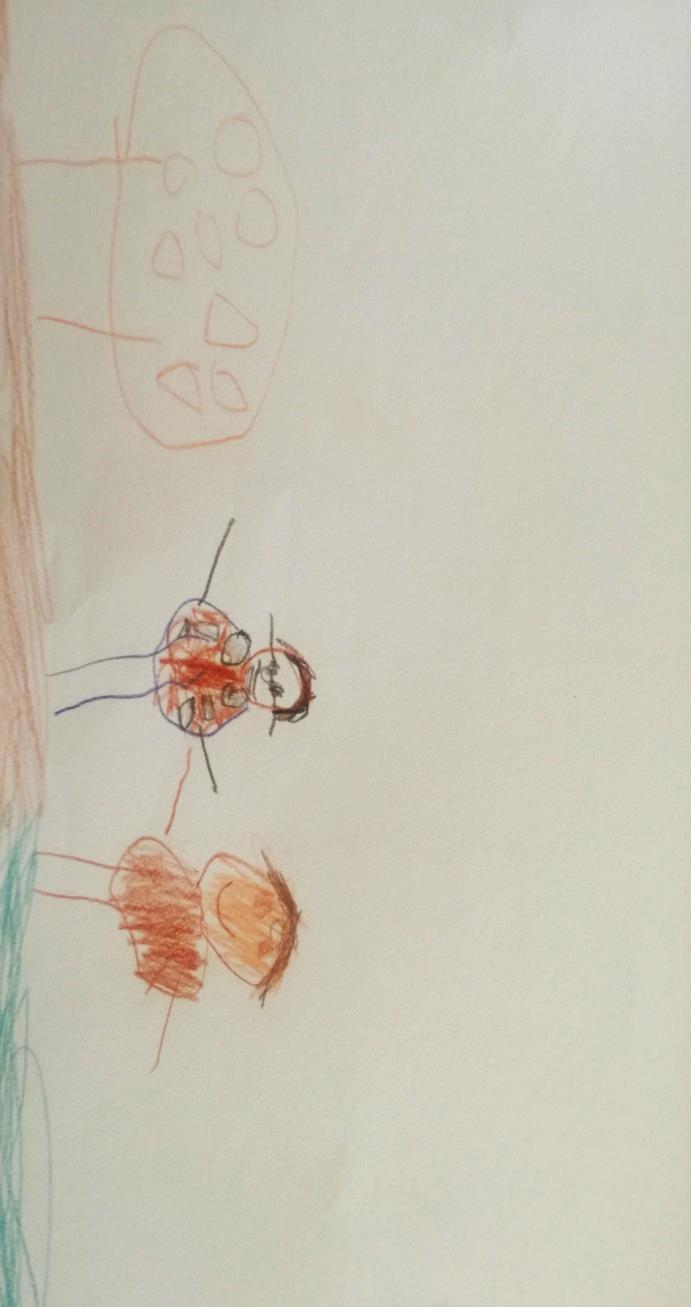 Najbardziej w przedszkolu lubię 
robić karty pracy
Lubię chodzić do przedszkola bo tu się uczę, bawię z kolegami, budujemy różne budowle z klocków
CZEGO NIE LUBIĘ W MOIM PRZEDSZKOLU?Przykłady rysunków i ich opisów
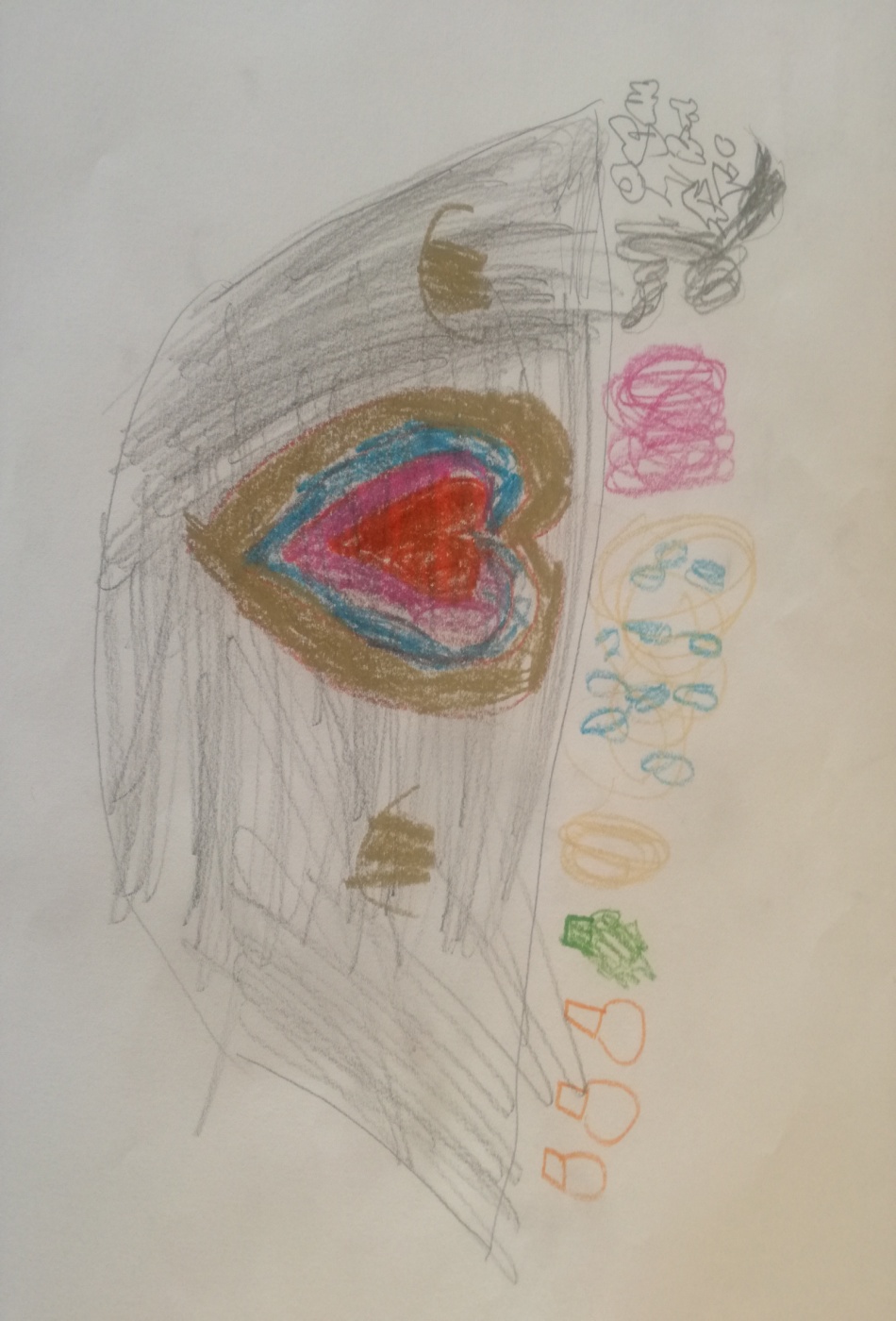 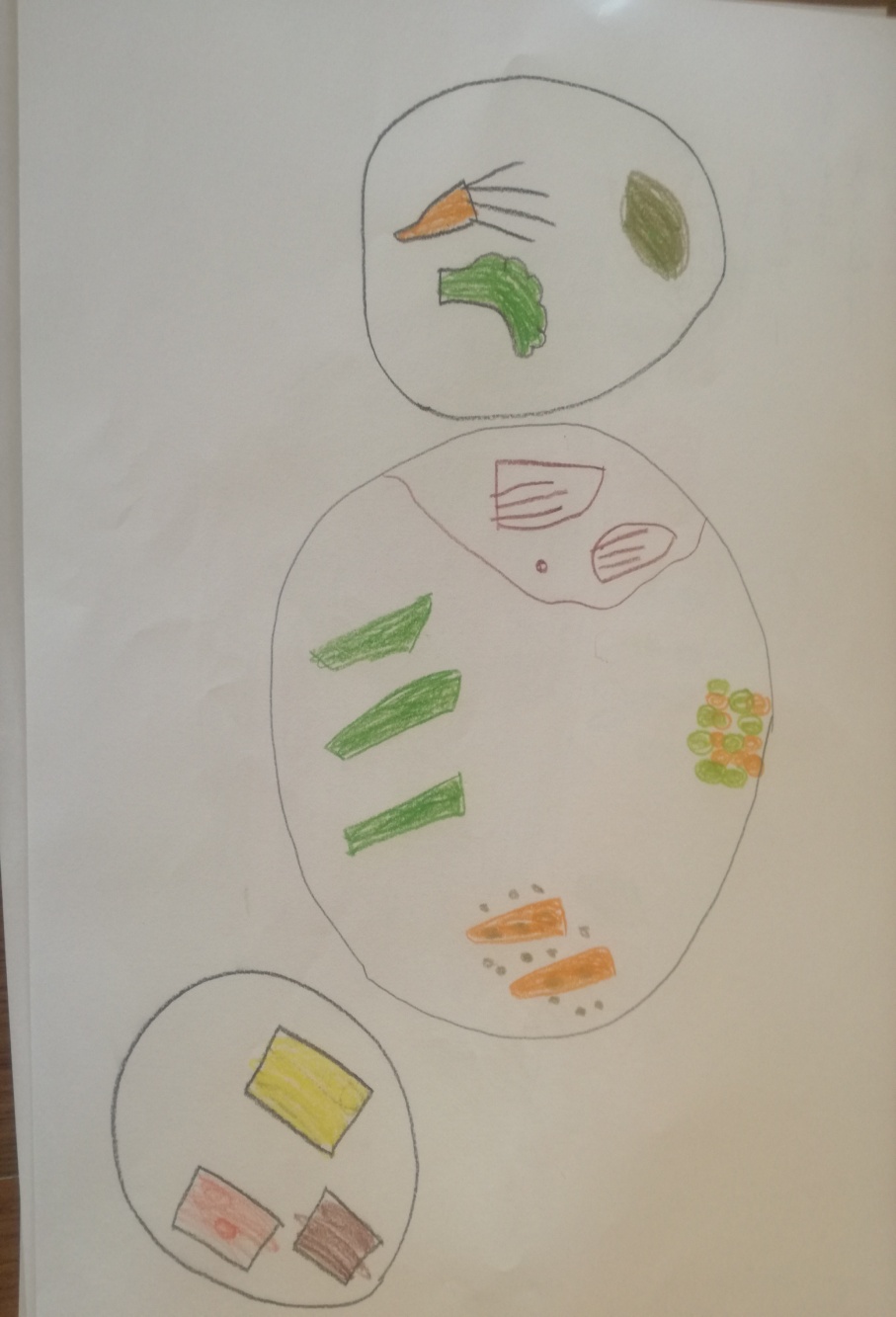 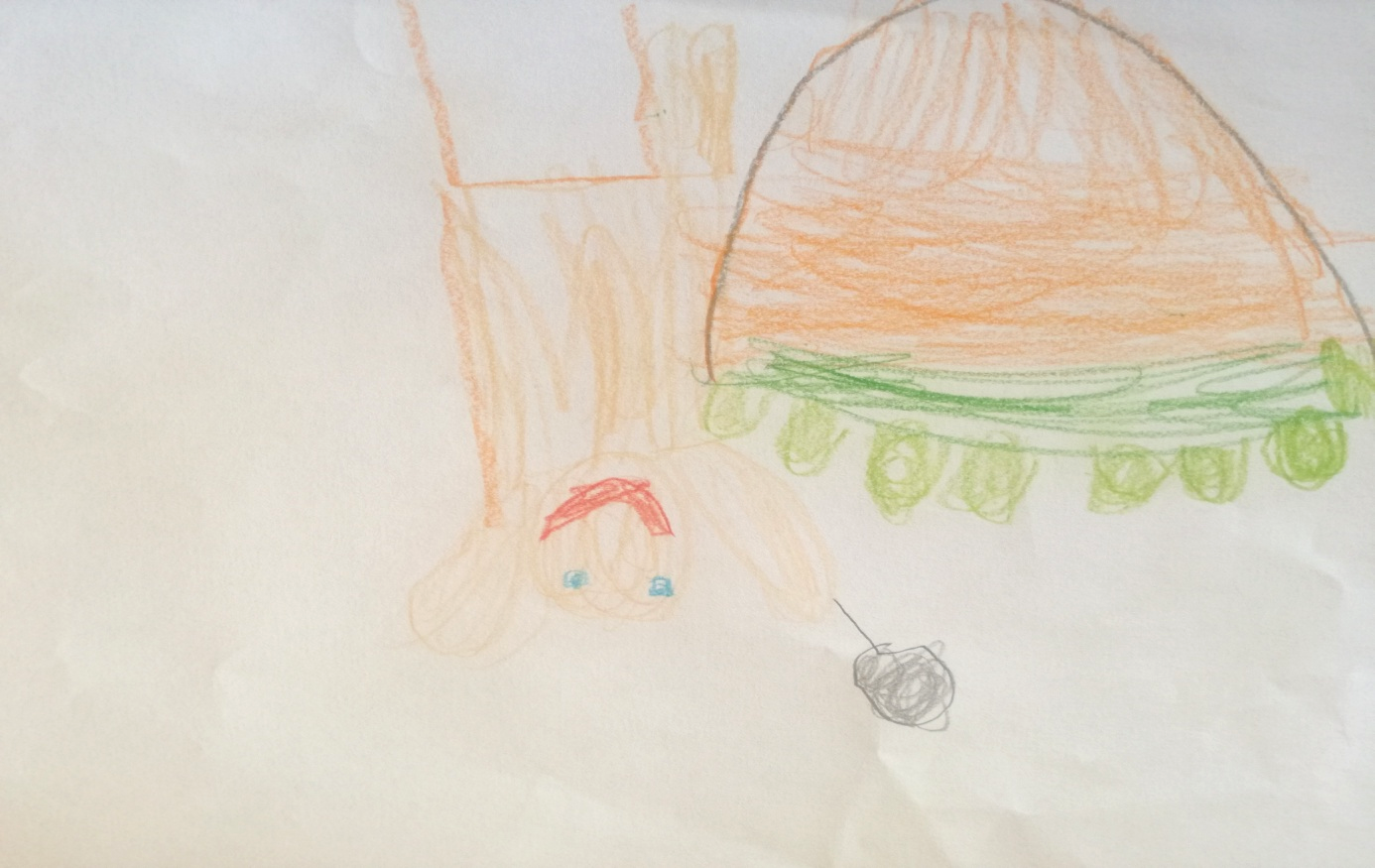 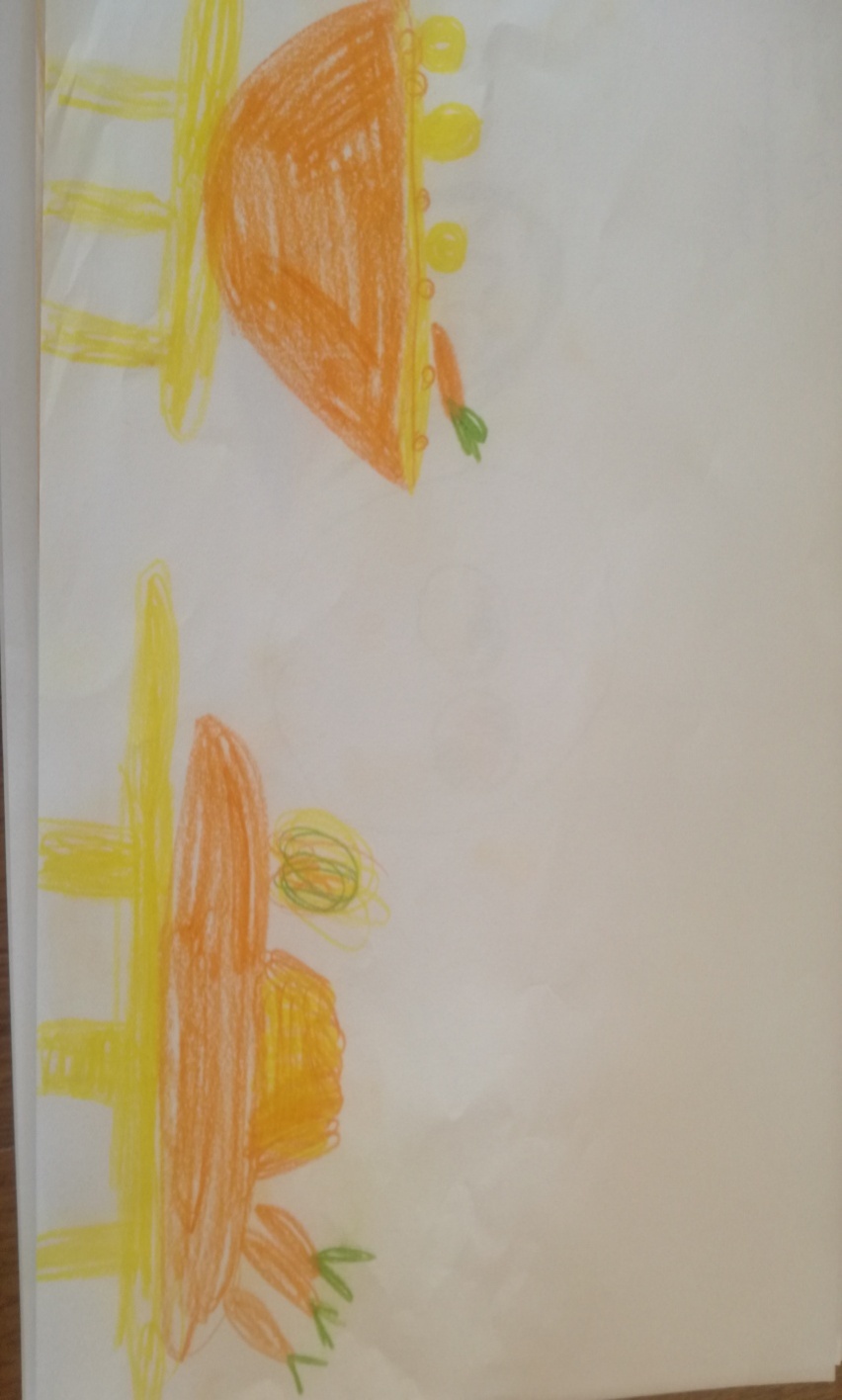 Ja nie lubię w przedszkolu jeść kaszy, 
surówek i kiszonej kapusty
Nie lubię kanapki z dżemem i serem.
Nie lubię wątróbki, fasolki, 
warzyw, gołąbków
Nie lubię jeść zupy ogórkowej
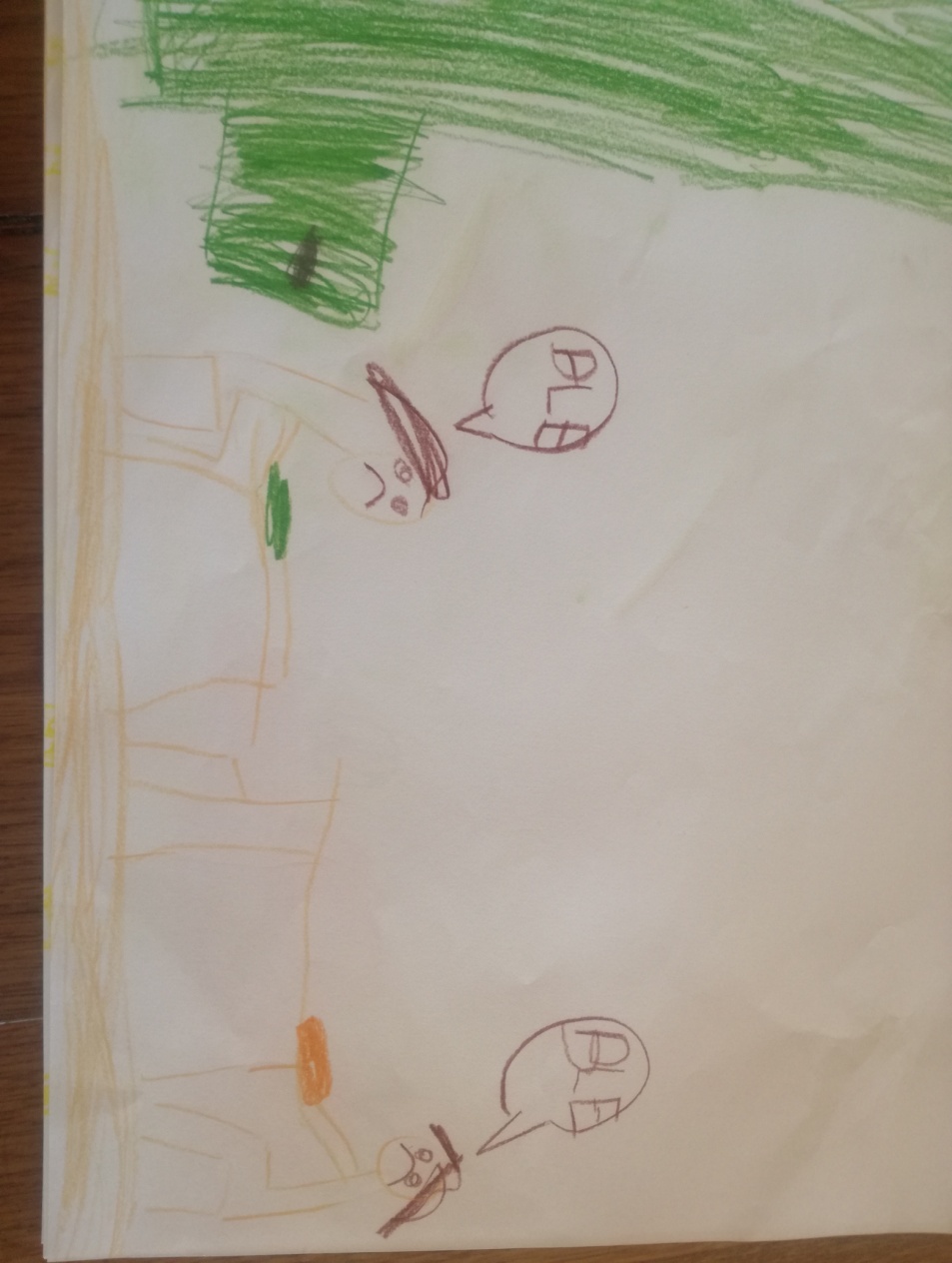 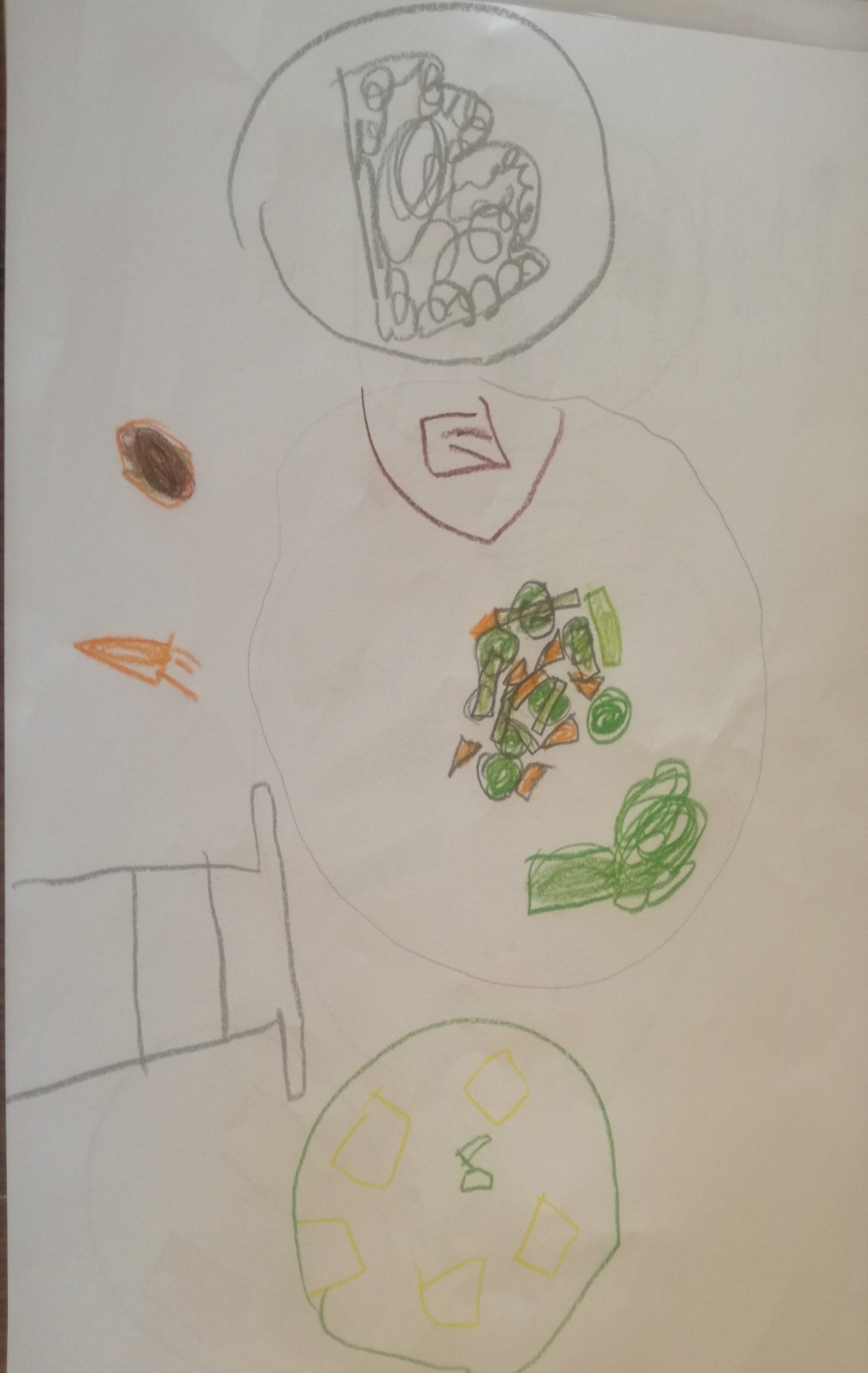 Nie lubię sałatek, jogurtu, 
zup, marchewki, wątróbki
Nie lubię w przedszkolu jak pani kucharka 
ugotuję zupę marchewkową 
i zrobi marchewkową surówkę 
bo ich nie lubię jeść
Nie lubię zup i surówek
Standard trzeciPrzedszkole prowadzi edukację zdrowotną dzieci i stwarza im warunki do praktykowania w codziennym życiu zachowań prozdrowotnych
Arkusz zbiorczy dla standardu Trzeciego
Podsumowanie wyników w standardzie trzecim
Średnia liczba punktów dla standardu trzeciego (dla 5 wymiarów): 4,7
Problem priorytetowy (wybrany na podstawie zapisów w kolumnie c):
Niewystarczająca oferta zajęć sportowo-ruchowych dla zwiększenia aktywności fizycznej dzieci
Standard czwartyPrzedszkole podejmuje działania w celu zwiększenia kompetencji pracowników i rodziców dzieci w zakresie dbałości o zdrowie oraz prowadzenia edukacji zdrowotnej dzieci
Arkusz zbiorczy dla standardu czwartego
Podsumowanie wyników w standardzie czwartym
Średnia liczba punktów dla standardu czwartego (dla 2 wymiarów): 4,54
Problem priorytetowy (wybrany na podstawie zapisów w kolumnie c):
Zbyt mała współpraca z rodzicami na etapie planowania działań wspierających kompetencje wychowawcze rodziców
Zbyt mała wiedza pracowników niepedagogicznych na temat koncepcji promującej zdrowie
Niewystarczający poziom zaangażowania seniorów w realizację zadań dotyczących edukacji zdrowotnej
Projekt Przedszkole Promujące Zdrowie cieszy się dużym zainteresowaniem od początku jego realizacji i pozytywnym wsparciem całej naszej społeczności. 
Ze strony rodziców otrzymujemy pomoc, zrozumienie i akceptację w podejmowanych działaniach. 
Zaobserwowaliśmy i doświadczyliśmy życzliwości ze strony środowiska lokalnego i różnych instytucji podczas realizacji zadań. 
Propagujemy ideę zdrowego stylu życia, staramy się dbać o jakość pracy naszego przedszkola. 
Rozwijamy potencjał naszych wychowanków, upowszechniamy ich sukcesy, wspomagamy wszechstronny rozwój, zaspokajamy potrzeby edukacyjne na różnych płaszczyznach.
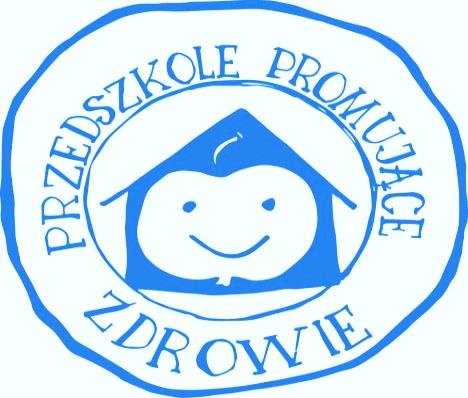 Dziękujemy za uwagę